Plant Project Help
The following are examples of the different types of plants that are needed for the plant project. You will notice that I didn’t tell you the specific type. You have to figure some things out on your own.
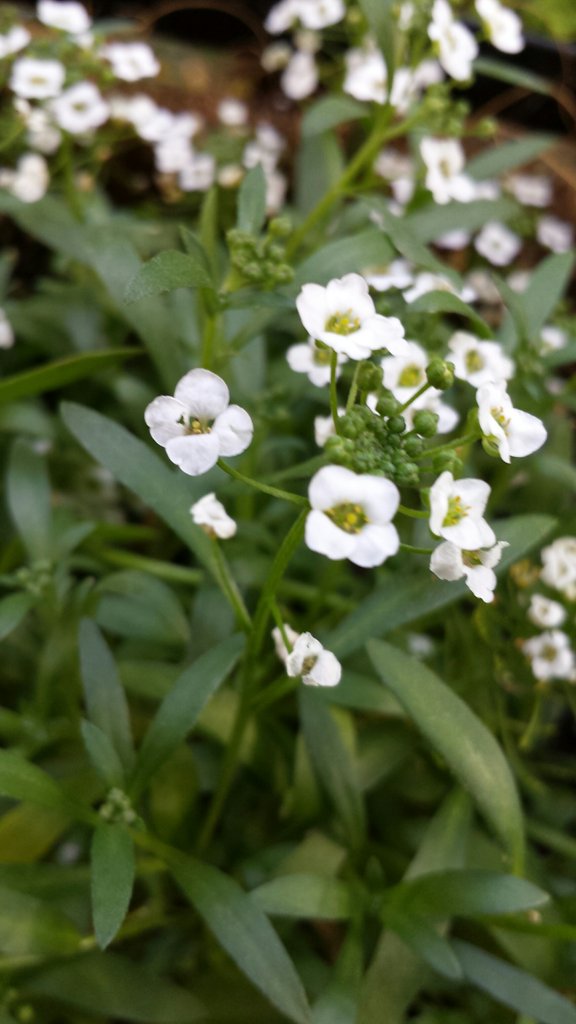 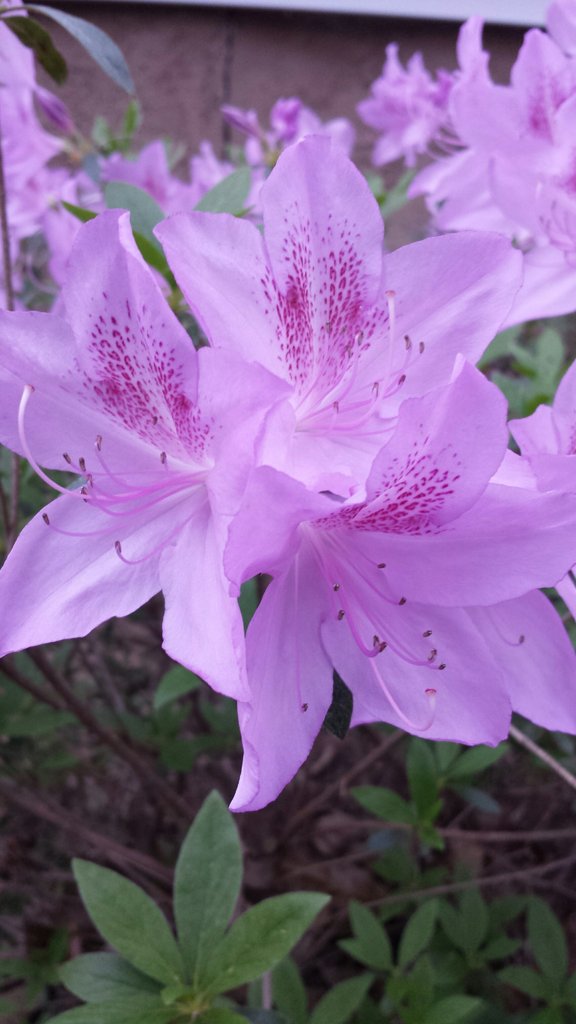 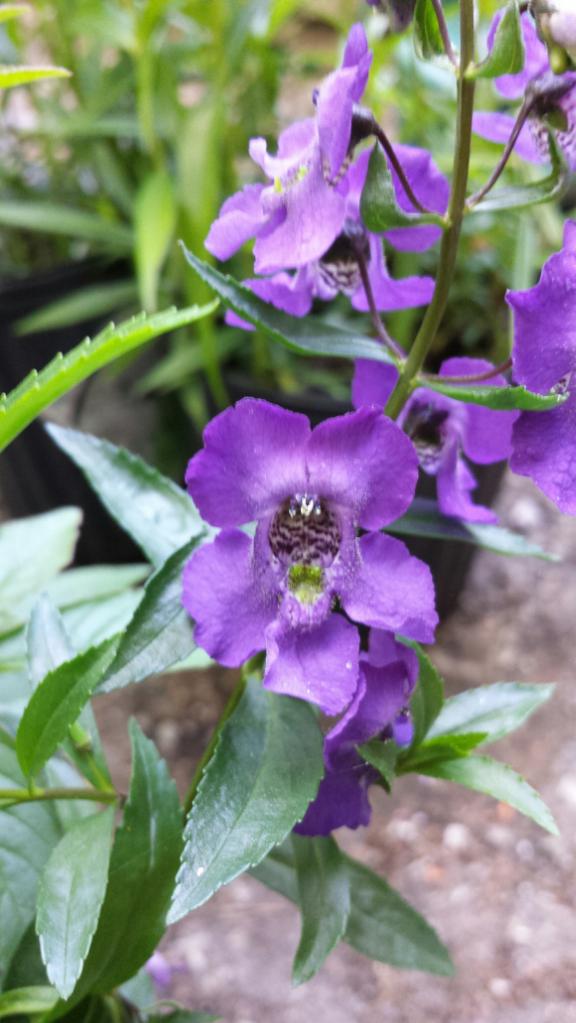 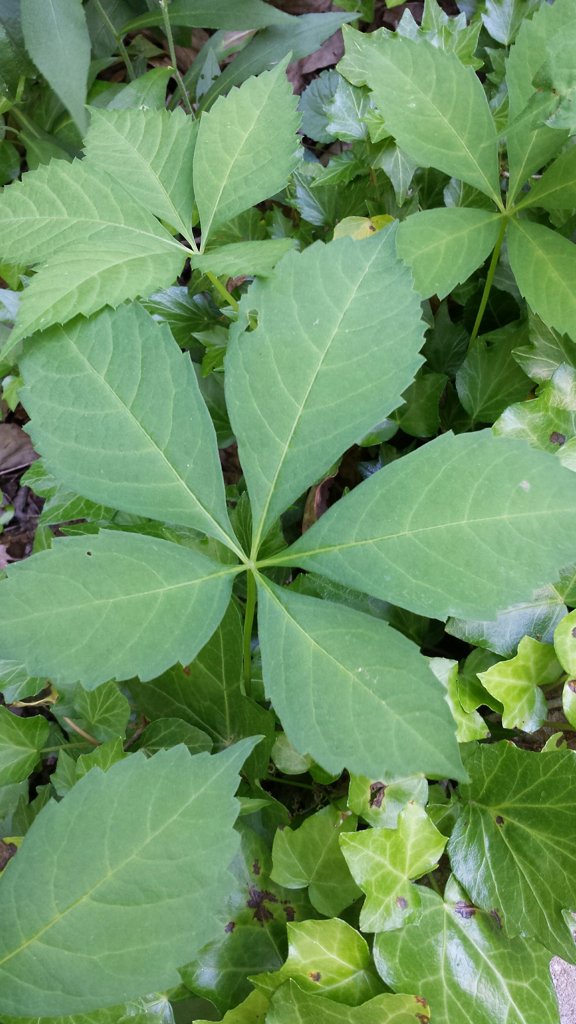 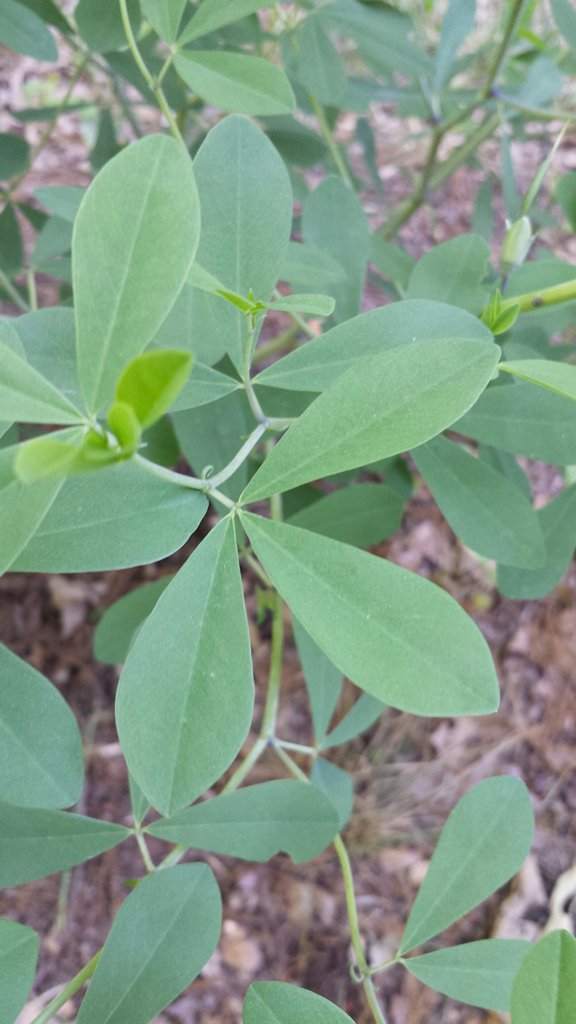 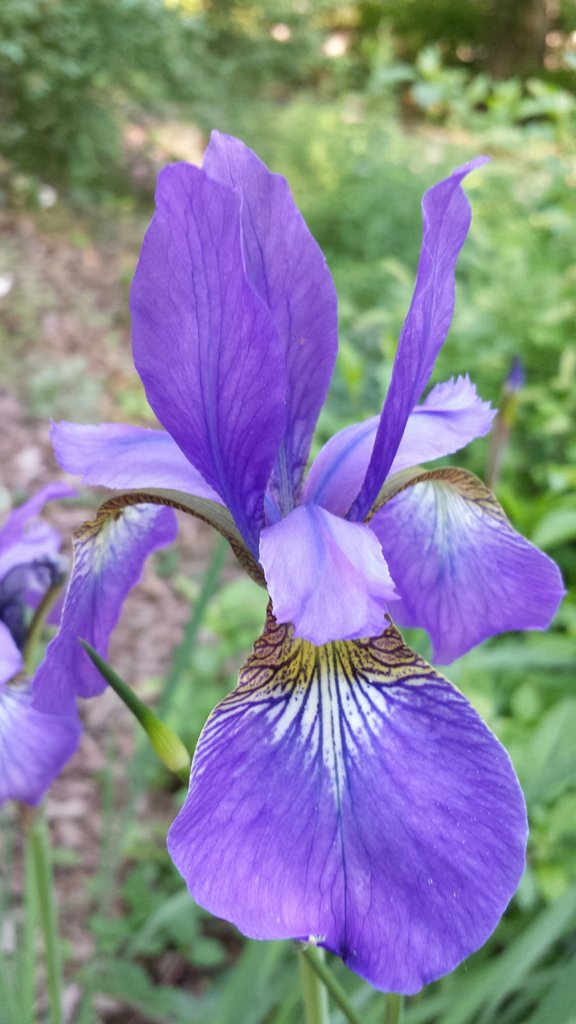 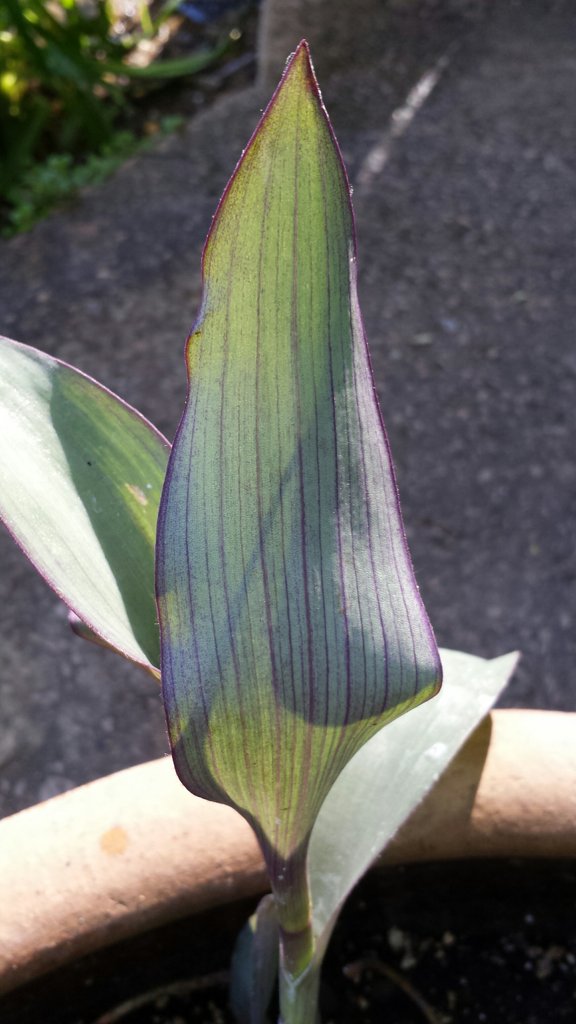 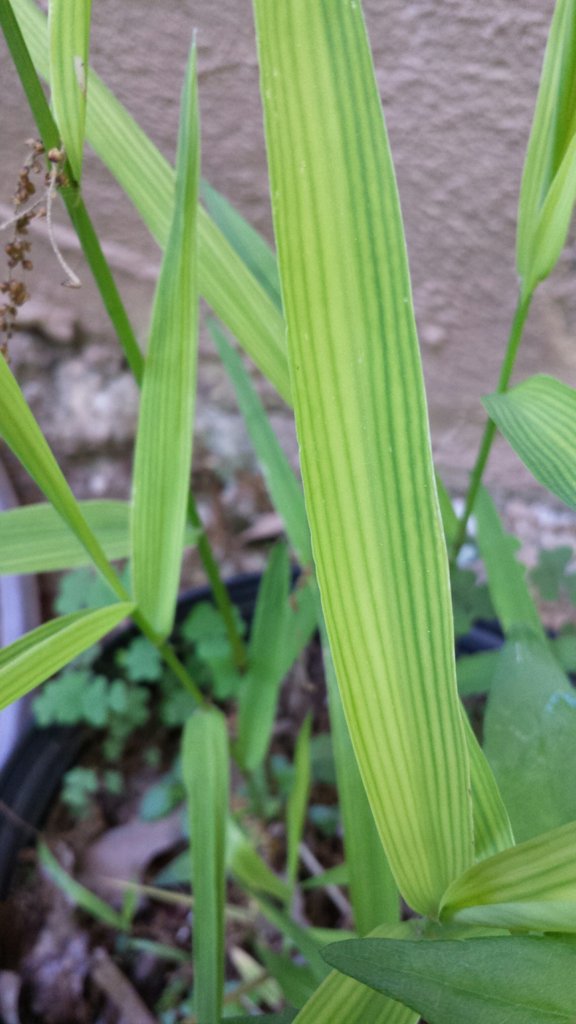 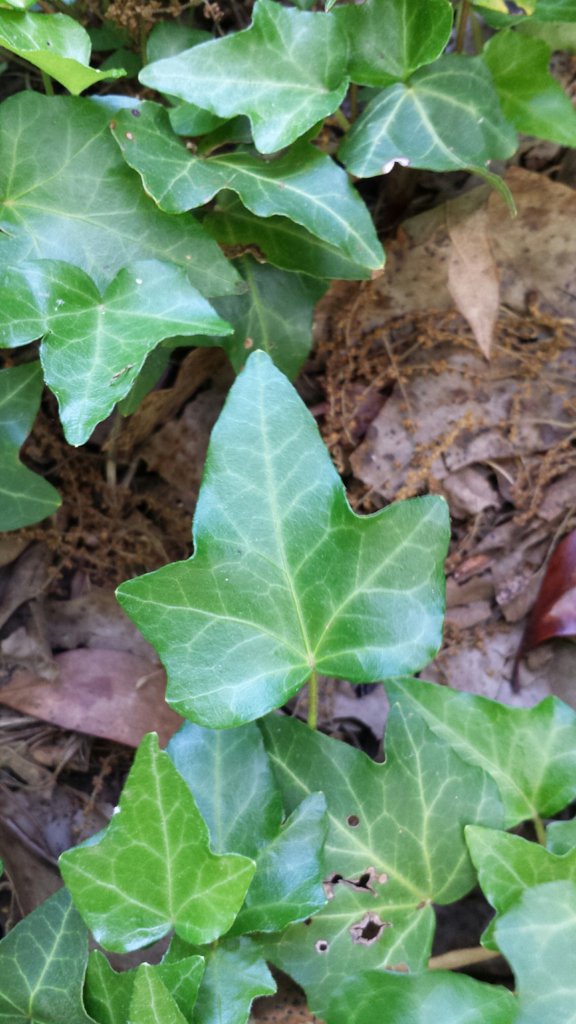 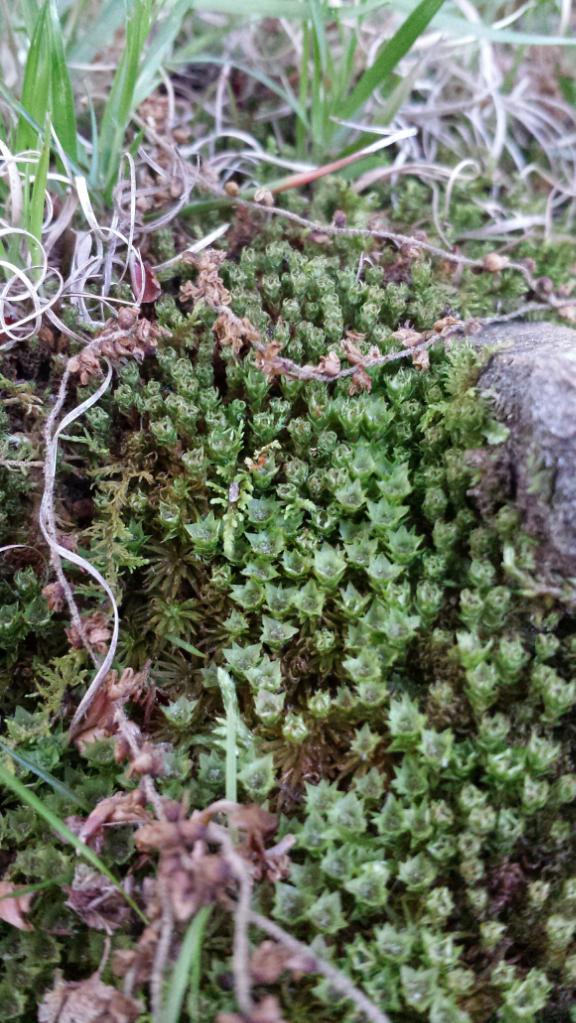 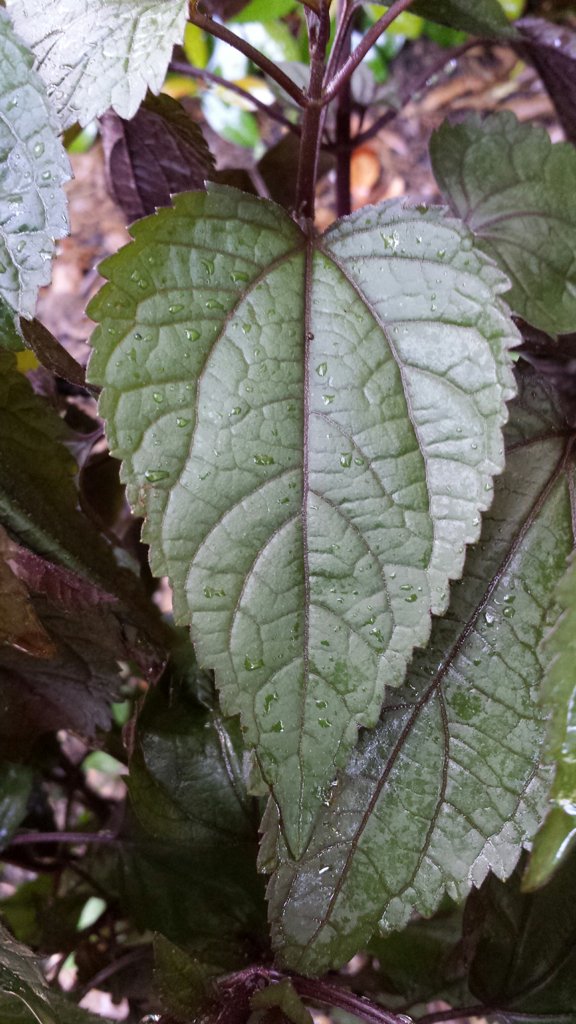 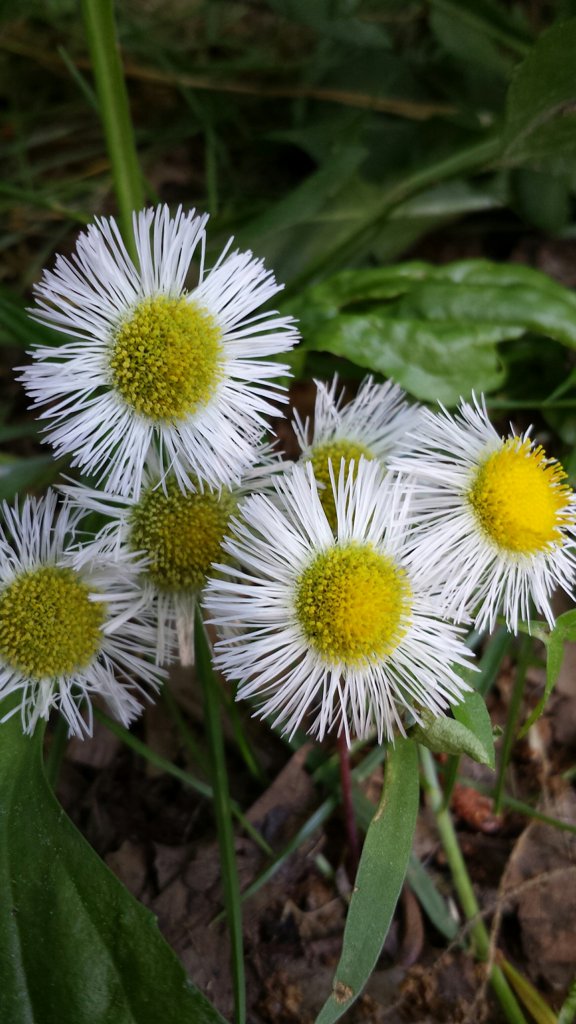 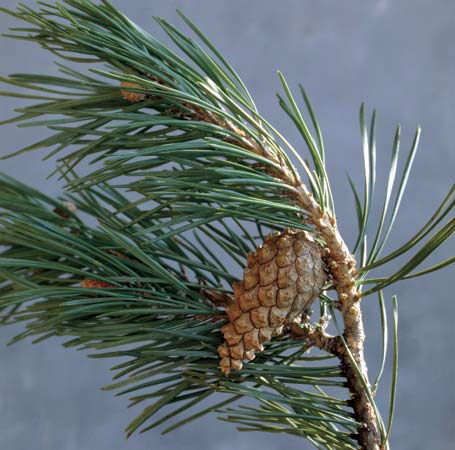 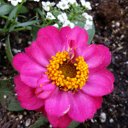 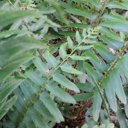 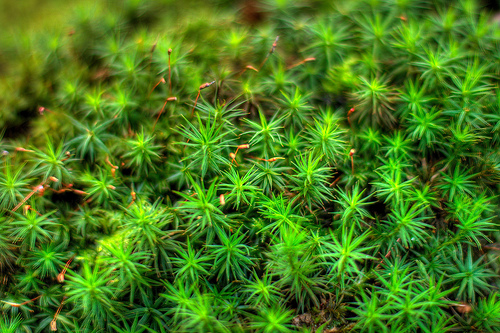 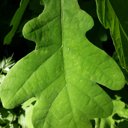 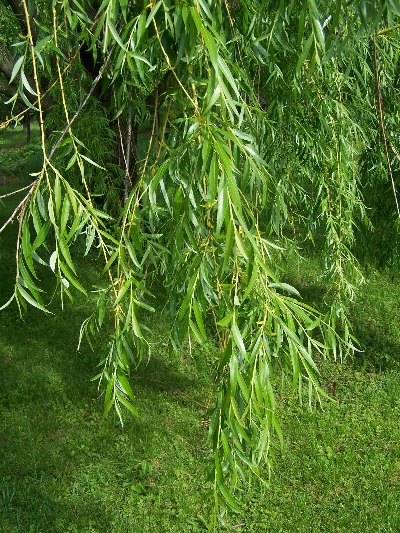 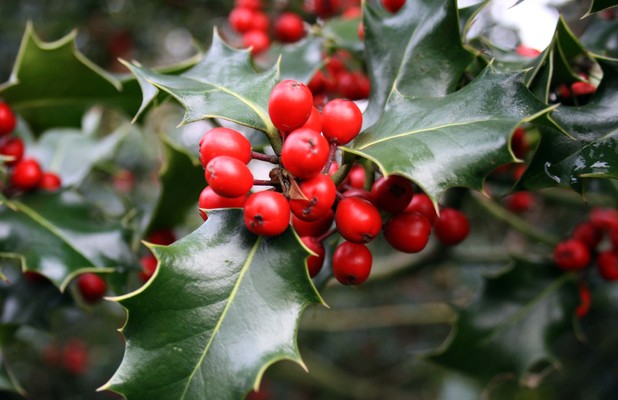 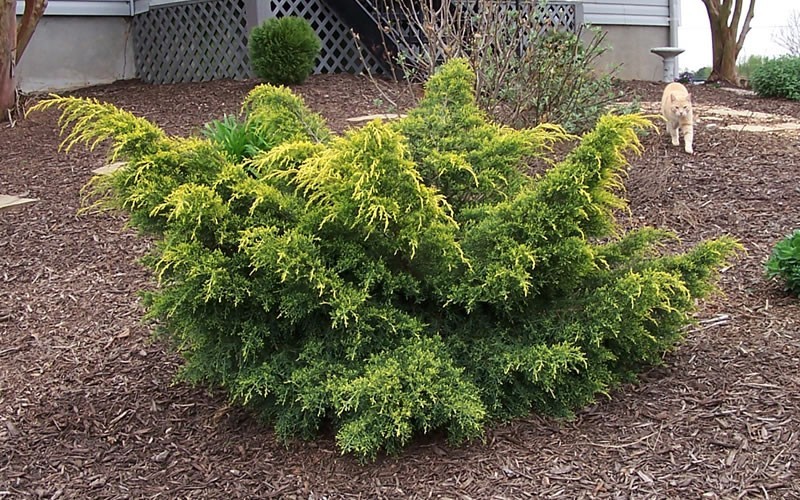 Not the cat. Cats aren’t plants.